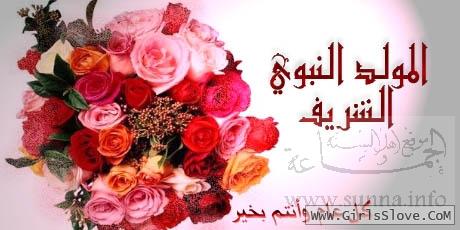 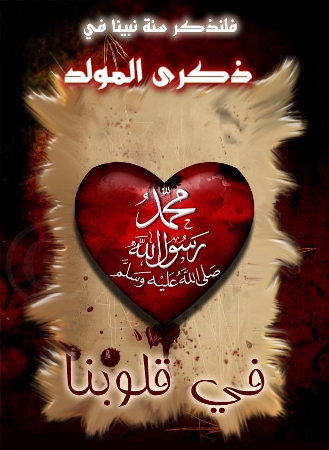 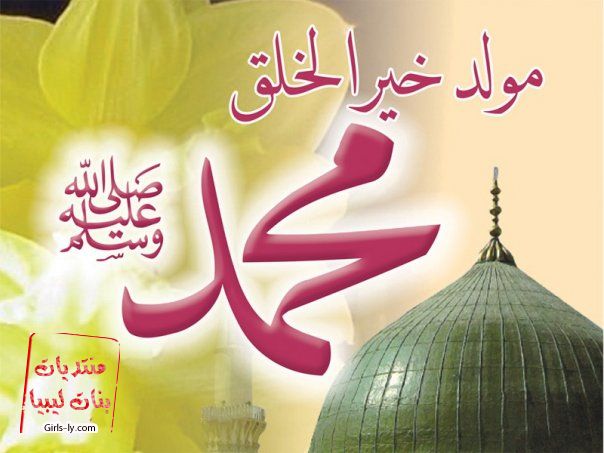 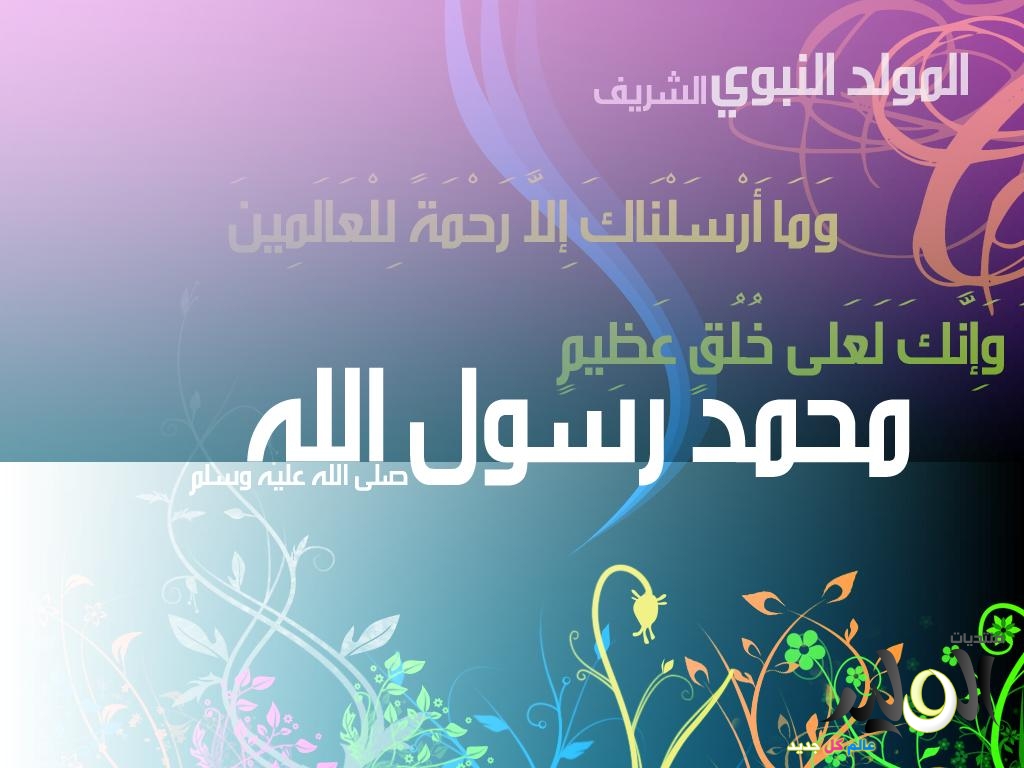 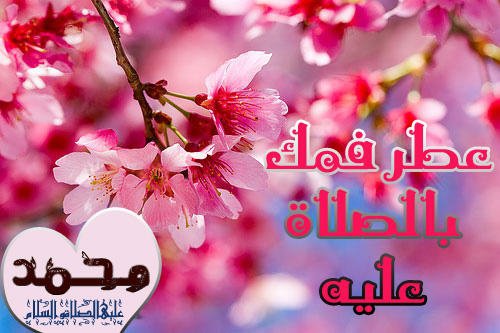 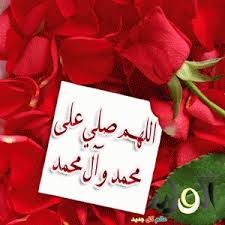 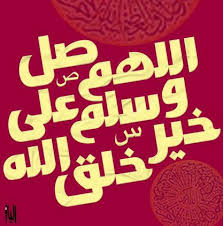 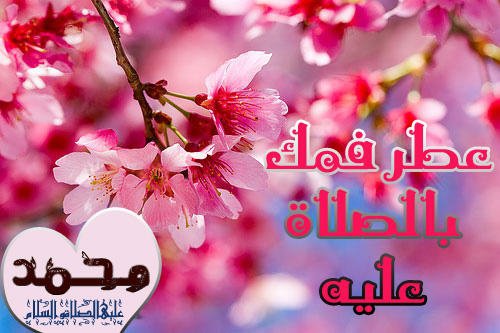 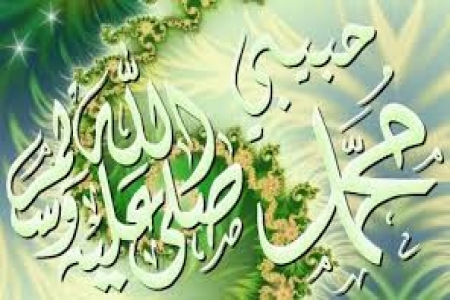 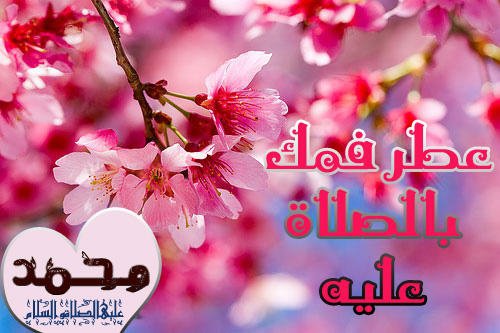 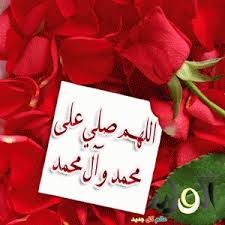 مسرحية عظماء التاريخ الإسلامي
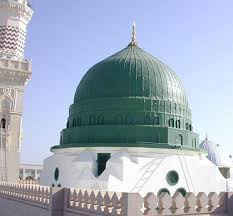 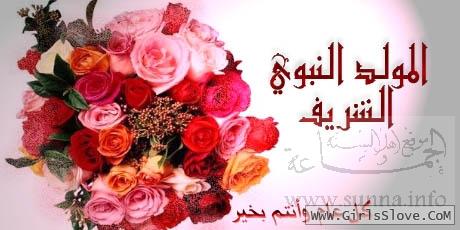 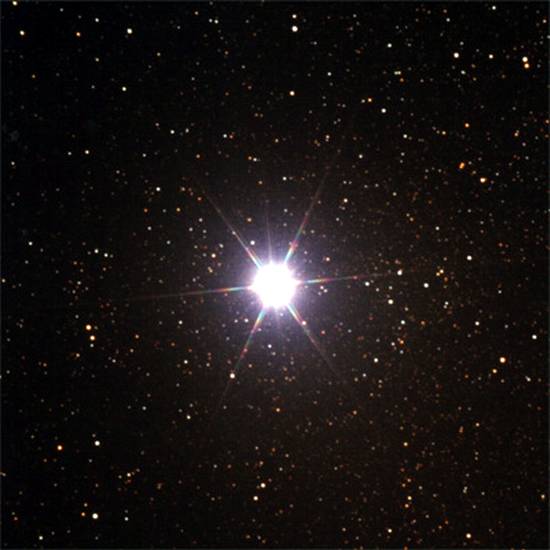 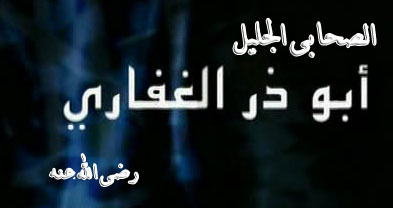 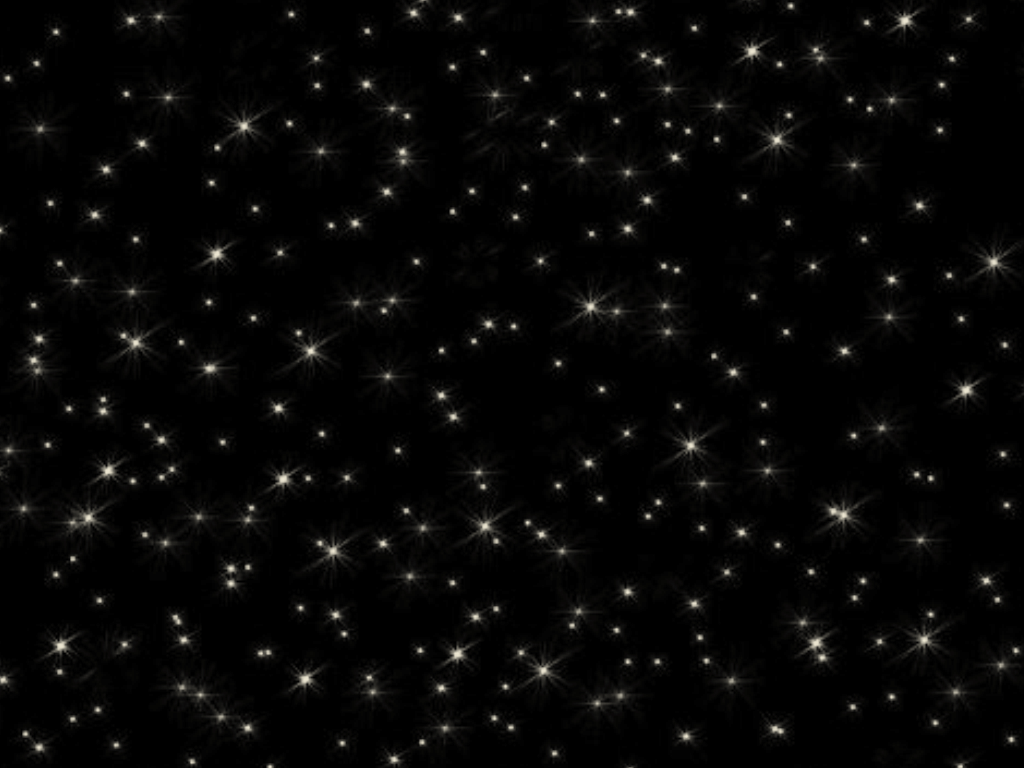 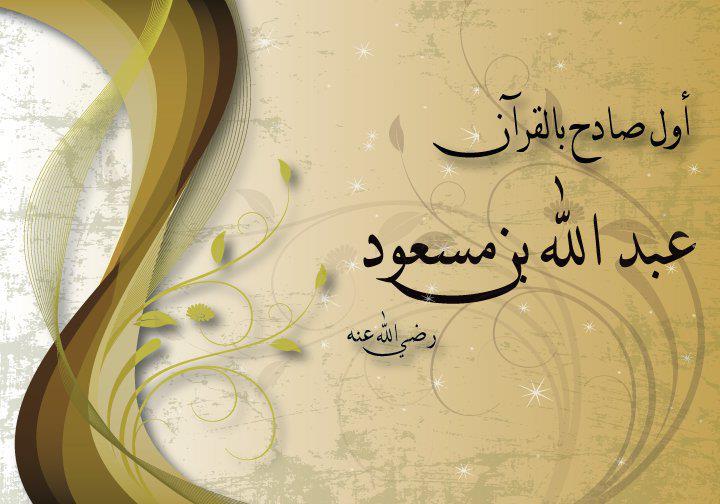 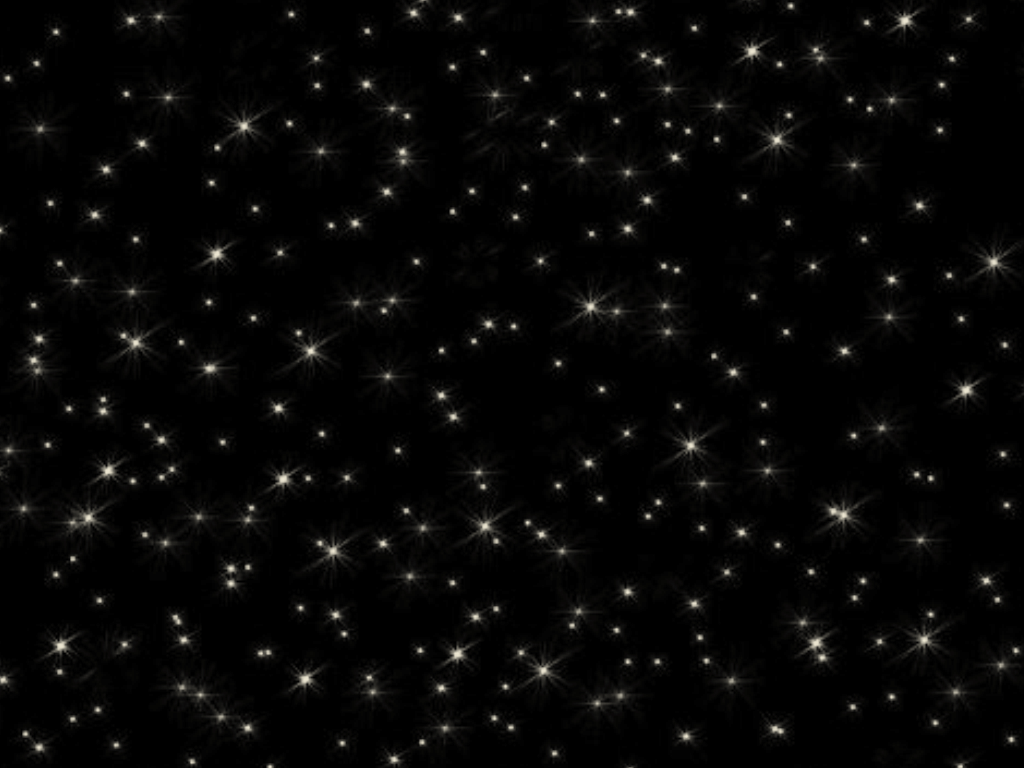 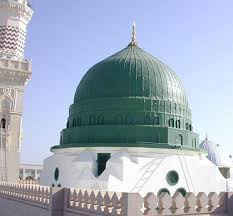 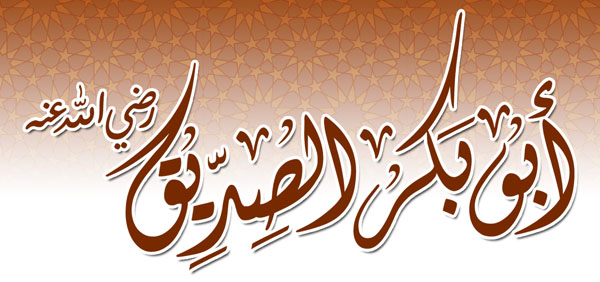 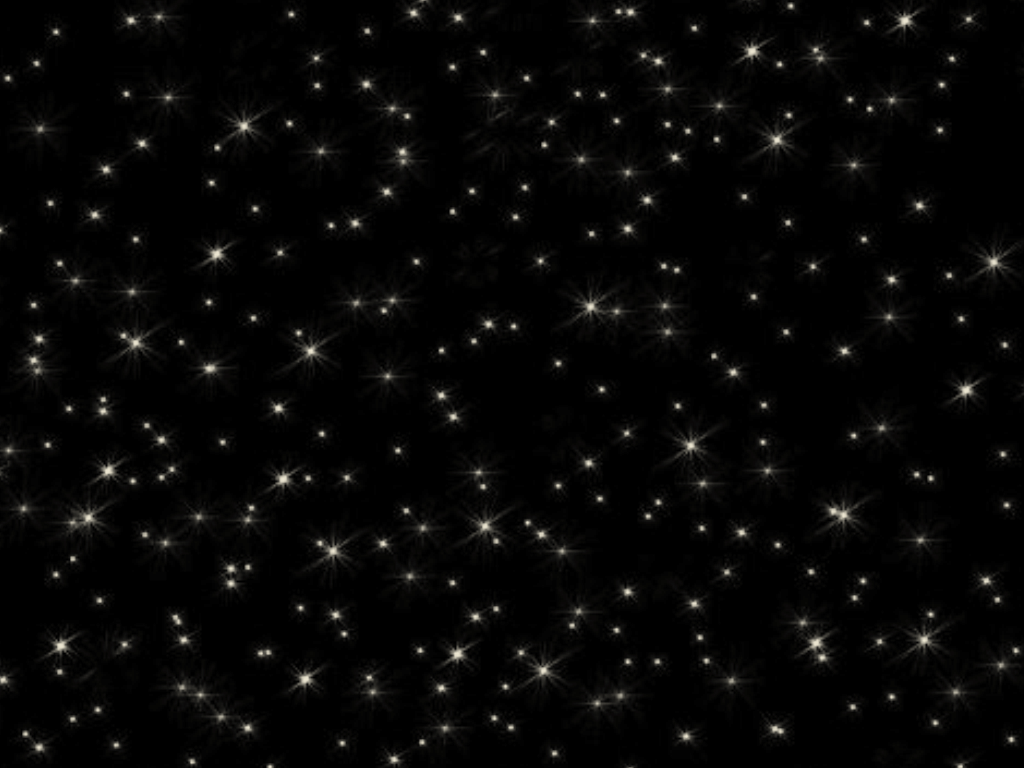 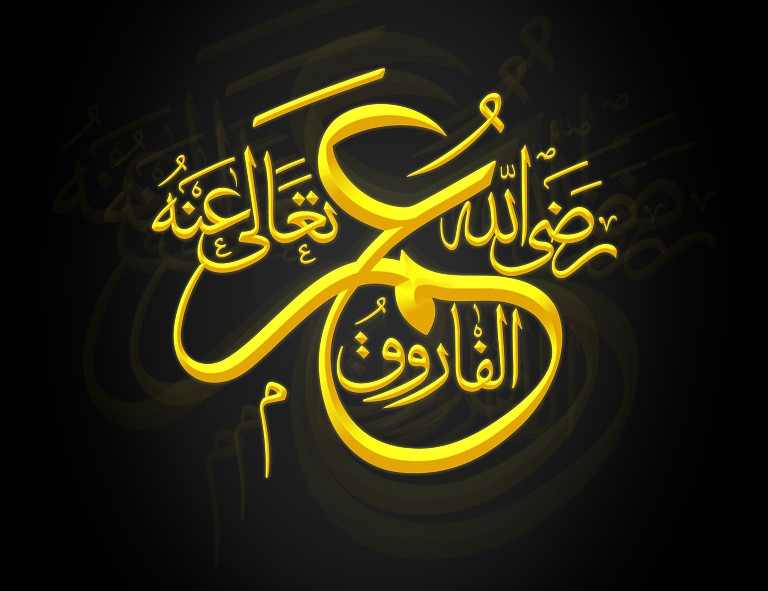 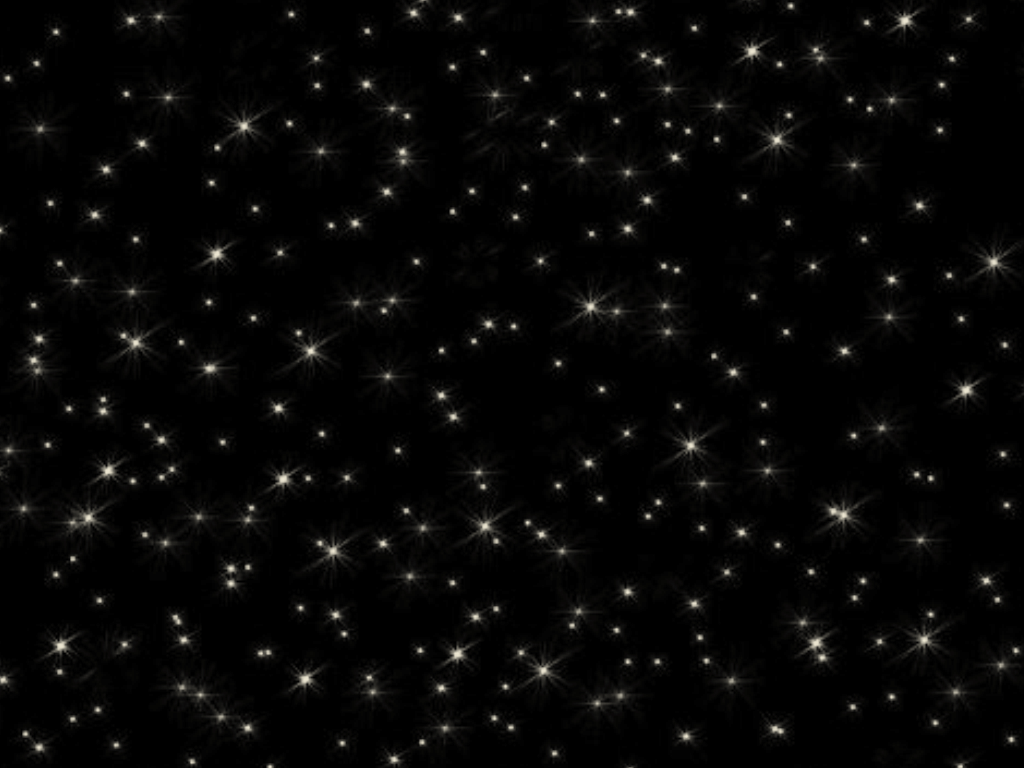 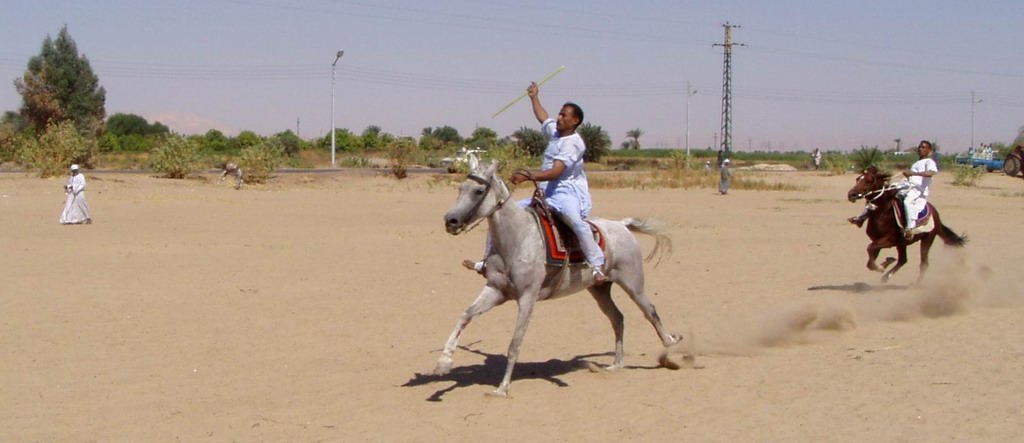 http://img248.imageshack.us/img248/6530/1814750657ca6697c99oab3.jpg
http://img248.imageshack.us/img248/6530/1814750657ca6697c99oab3.jpg
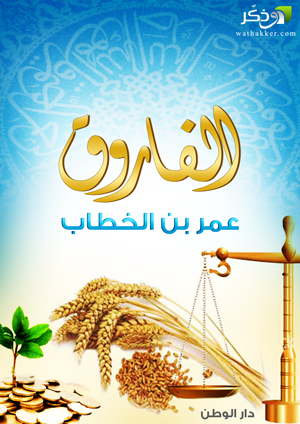 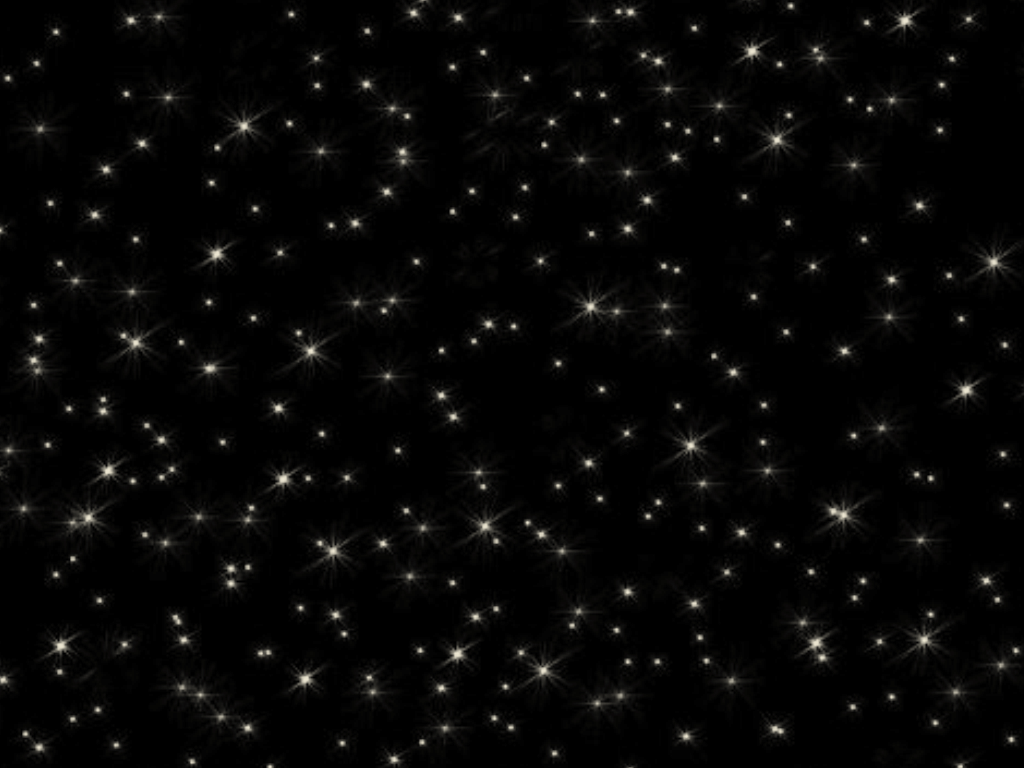 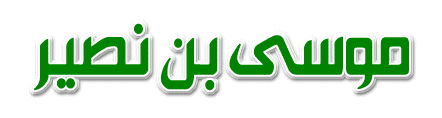 وطارق ابن زياد
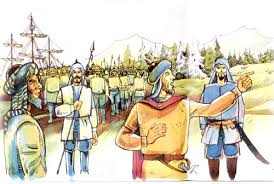 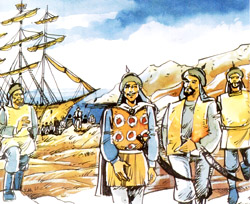 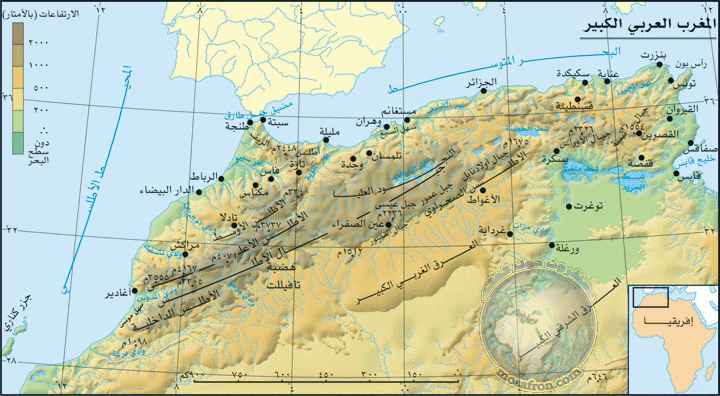 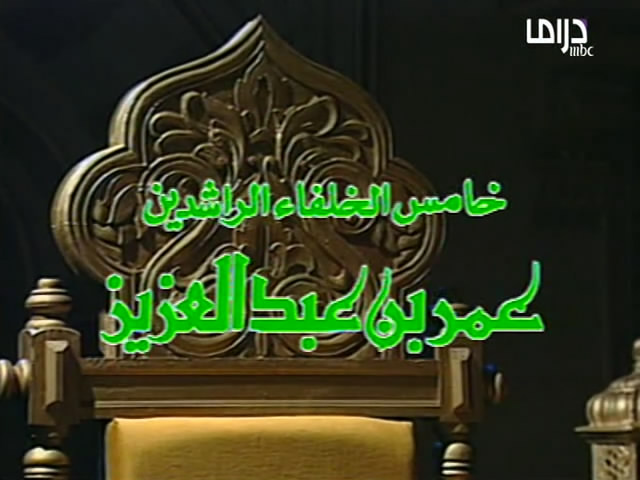 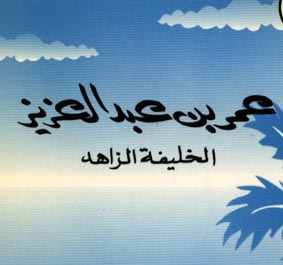 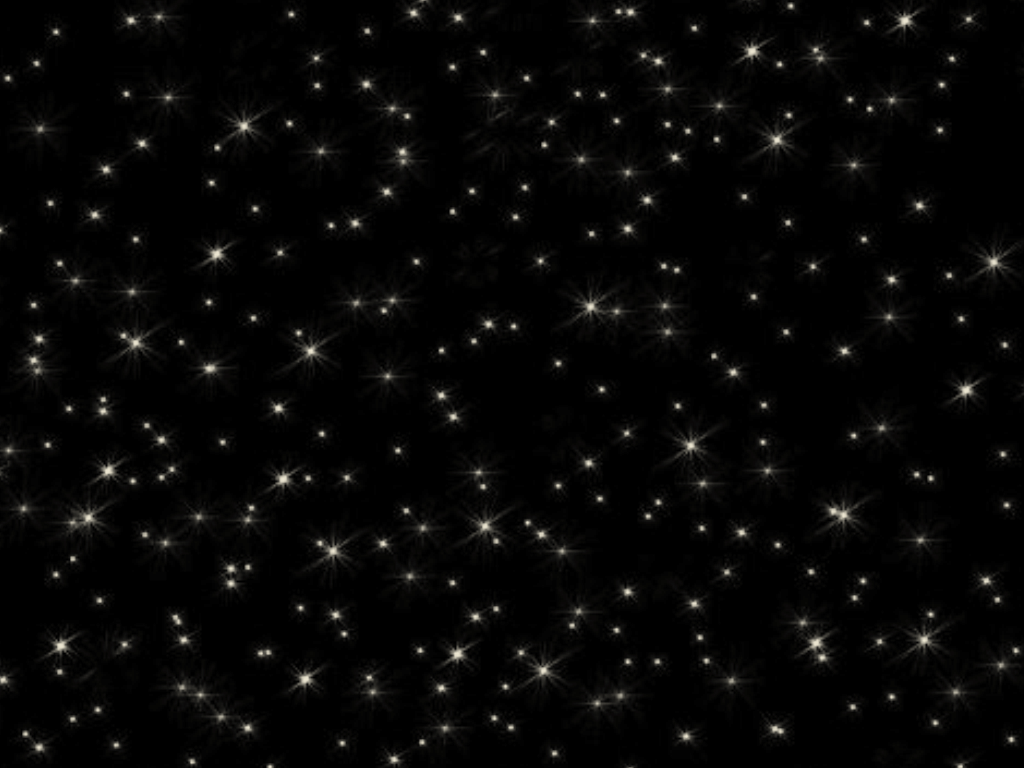 أمهات  الإمام مالك و الإمام الشافعيو الإمام أحمد ابن حنبل
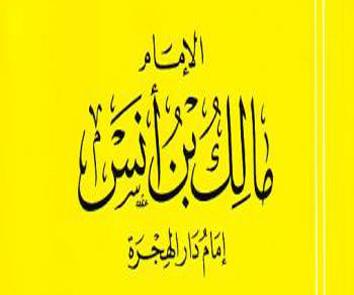 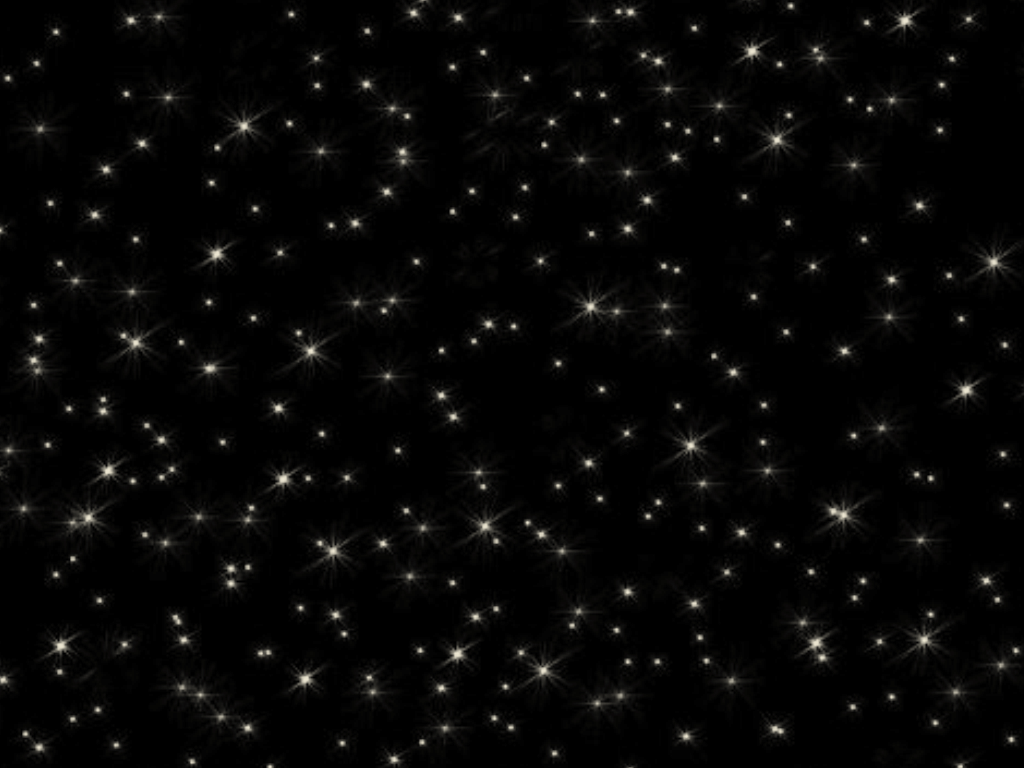 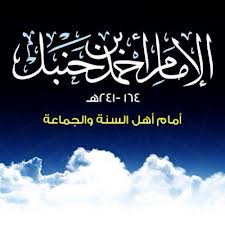 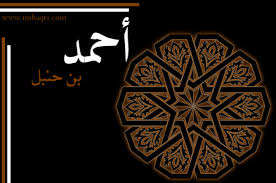 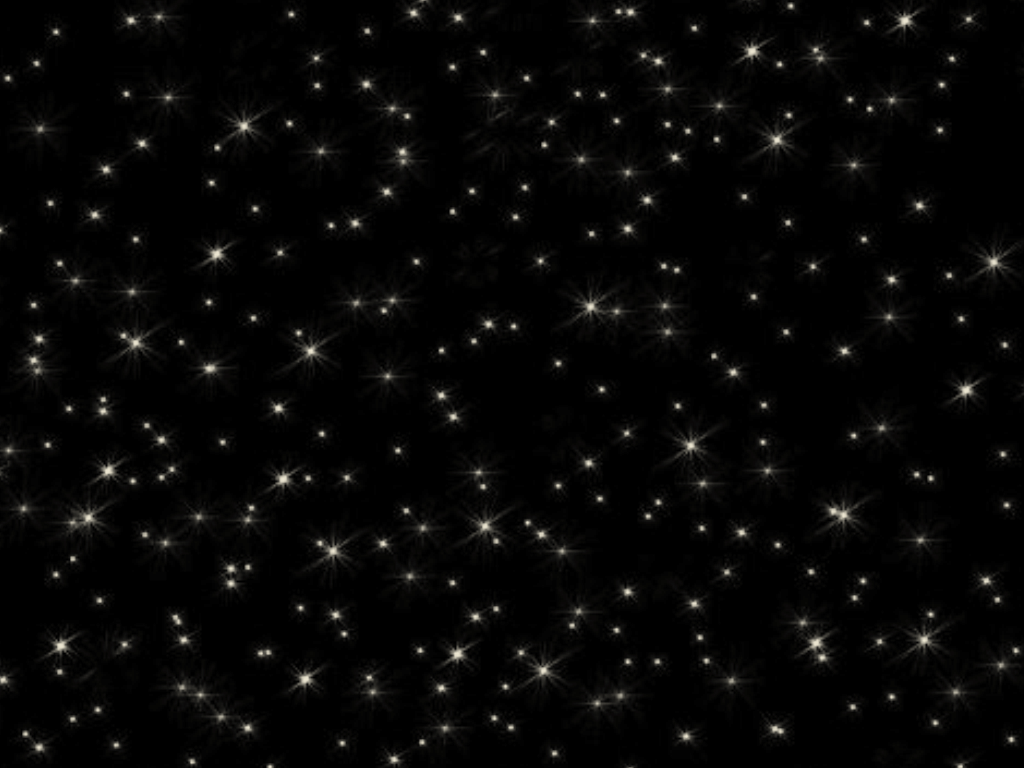 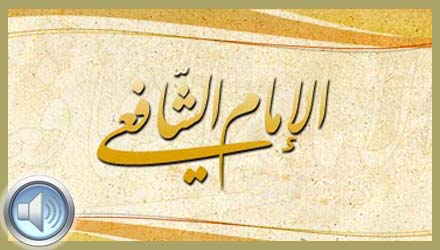 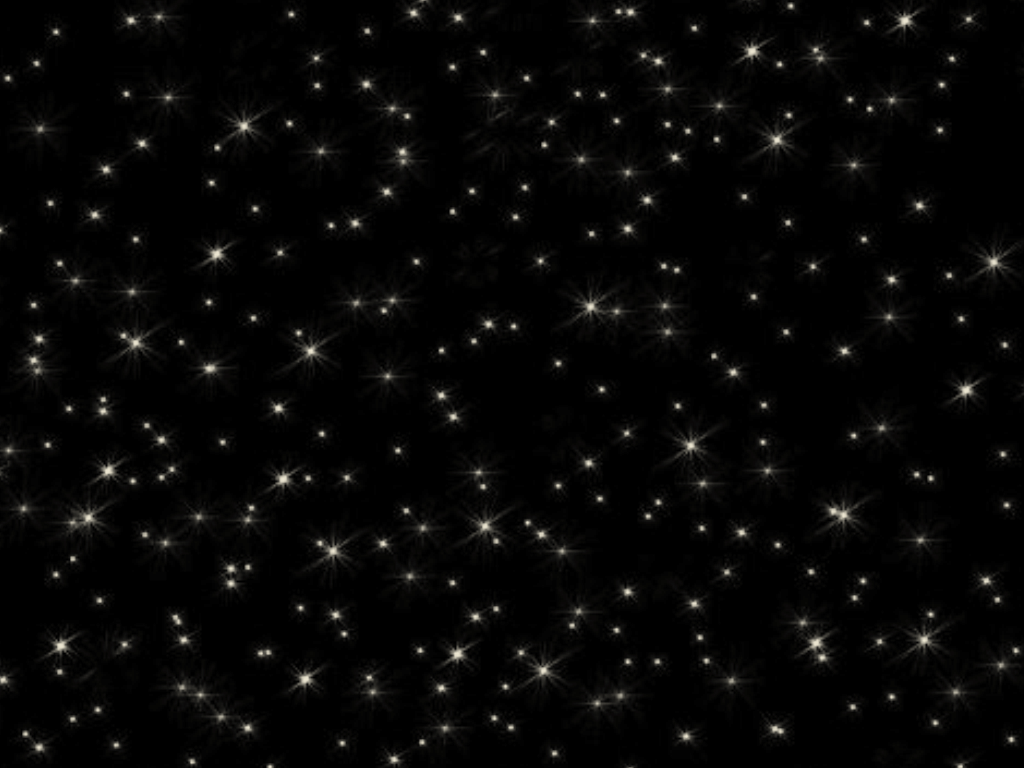 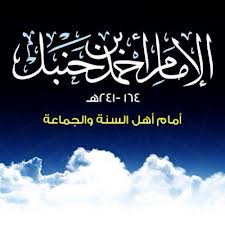 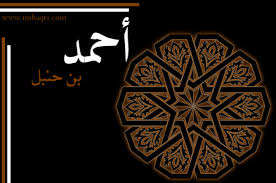 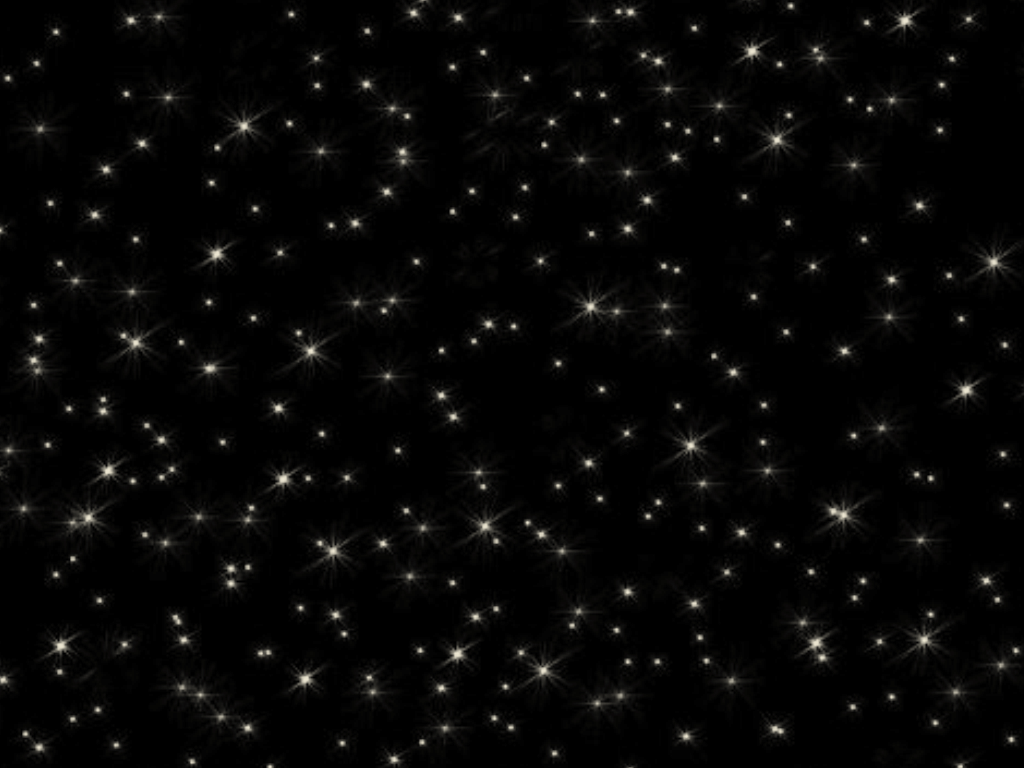 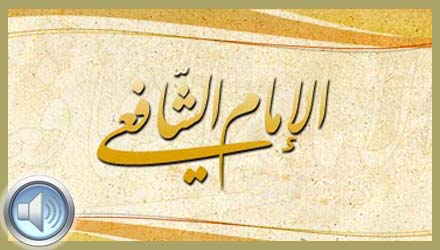 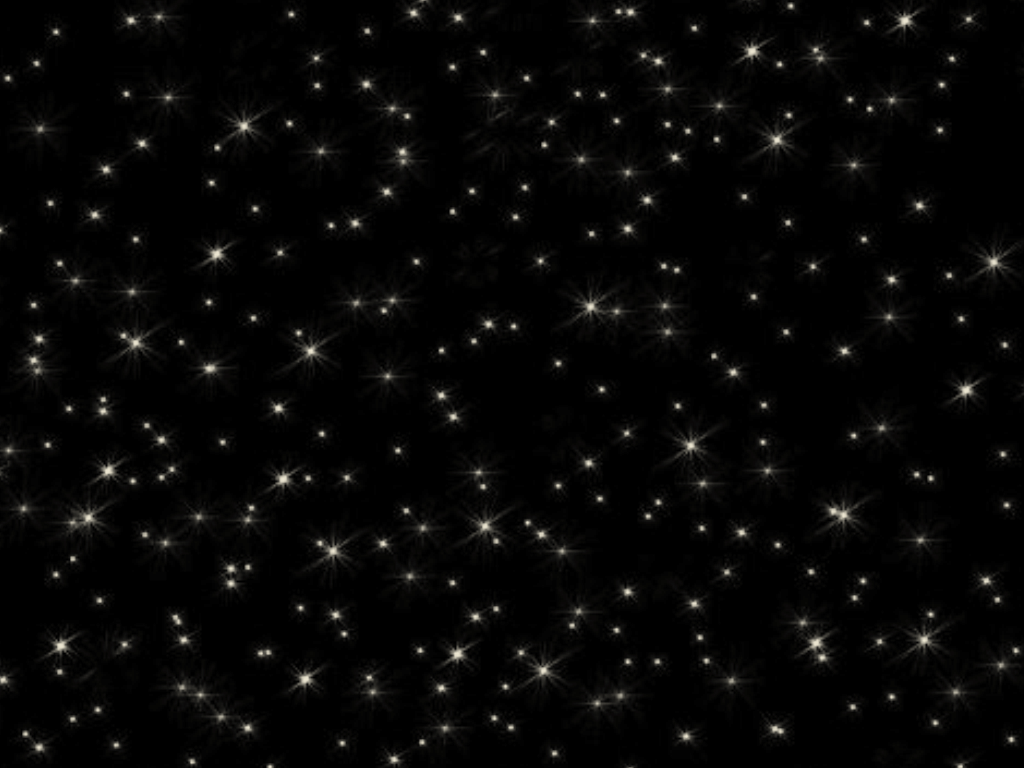 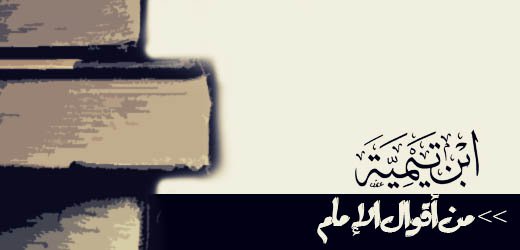 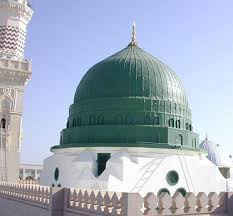 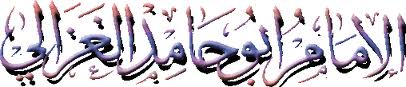 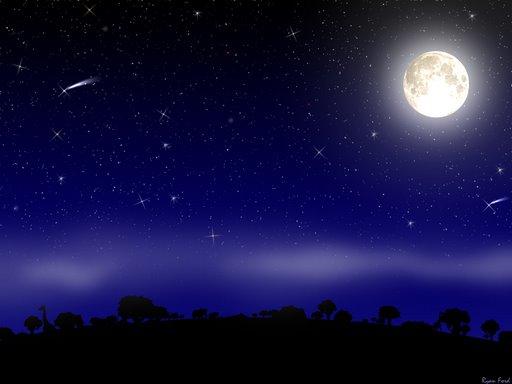 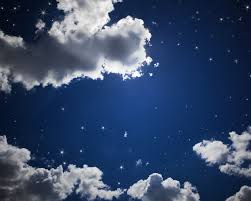 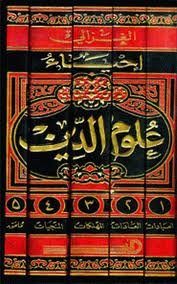 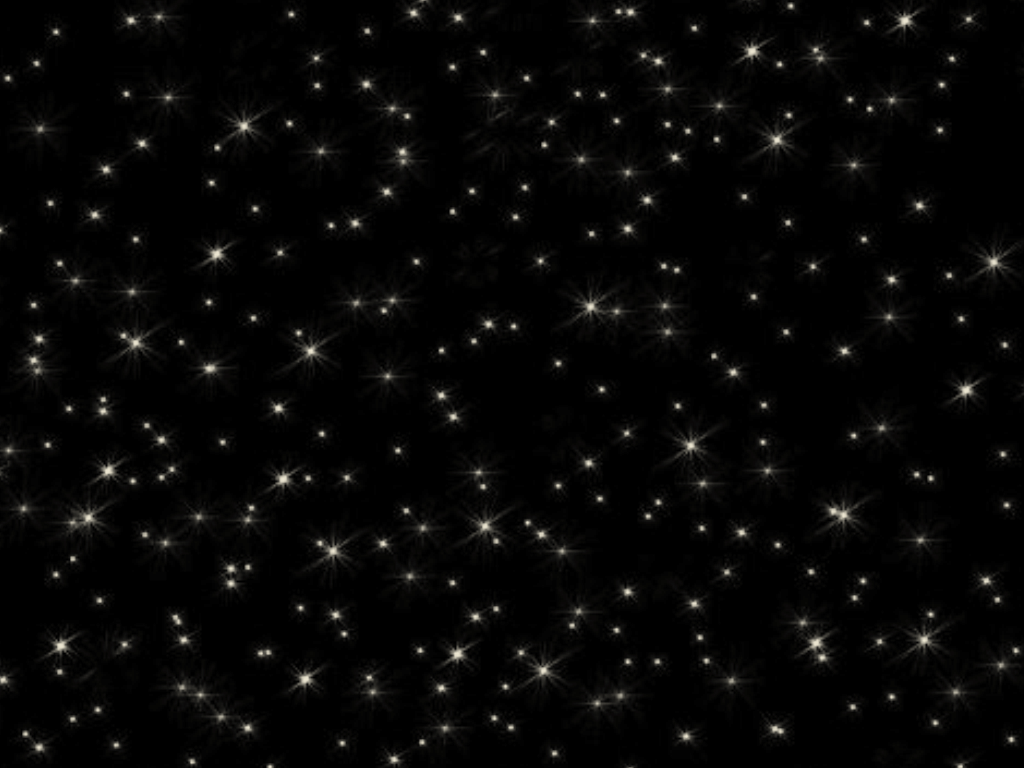 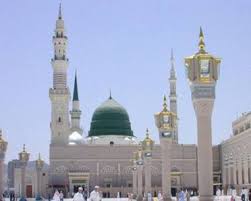